KHỞI ĐỘNG
HS làm phiếu khảo sát về sở trường, sở thích, năng lực Địa lí
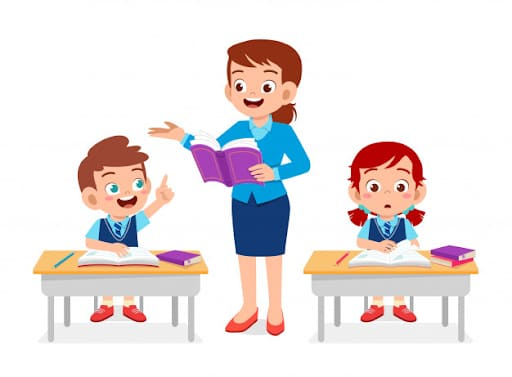 Họ và tên HS: ……………………………………………
Lớp: ………………………………………………………
Nội dung khảo sát: (HS khoanh vào ô lựa chọn hoặc ghi rõ ý kiến khác)
6. Bạn có thể kể về 1 kỷ niệm đối với giáo viên Địa lí mà bạn ấn tượng nhất?
7. Nội dung nào của môn Địa lý khiến bạn cảm thấy yêu thích?
8. Hãy chia sẻ một kinh nghiệm để học tốt môn Địa lý của bạn:
Địa lí 10
BÀI 1. MÔN ĐỊA LÍ VỚI ĐỊNH HƯỚNG NGHỀ NGHIỆP
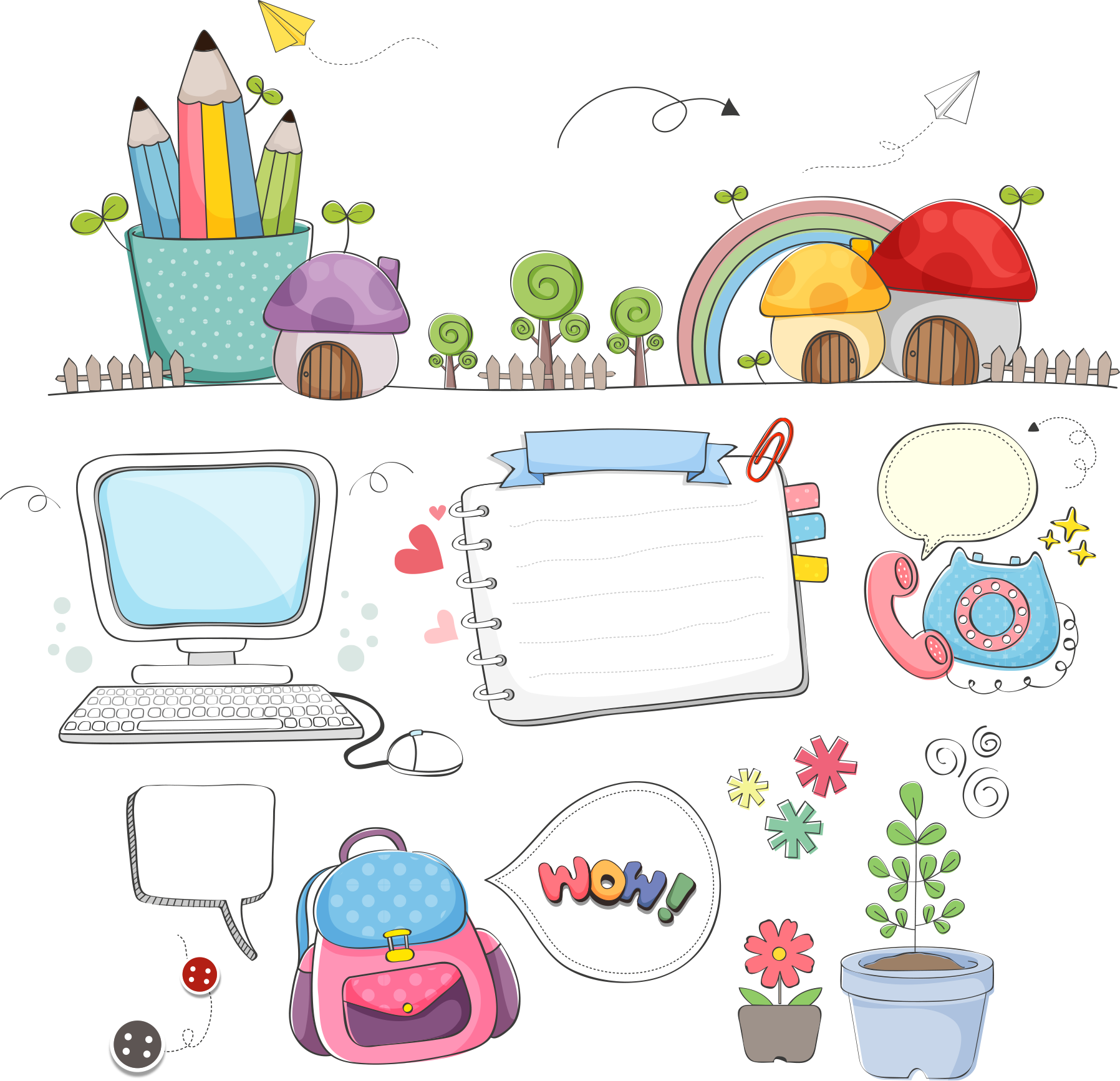 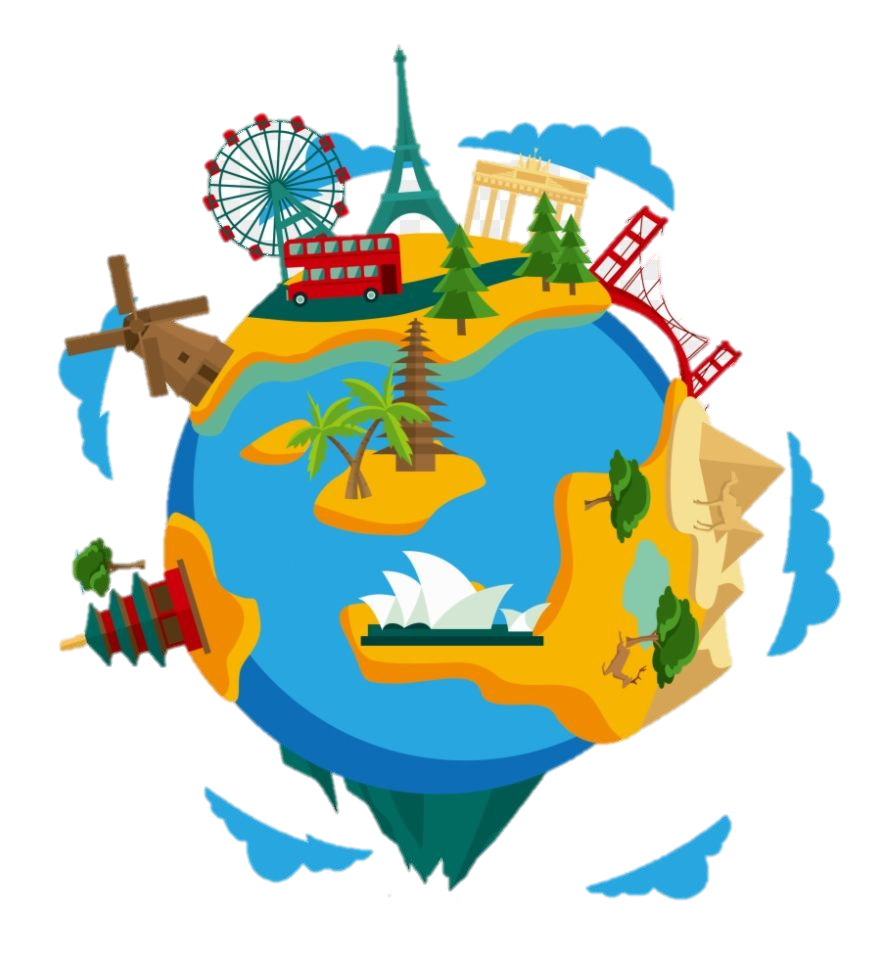 NỘI DUNG BÀI HỌC
1. Đặc điểm, vai trò của môn Địa lí ở trường phổ thông
2. Môn Địa lí với định hướng nghề nghiệp
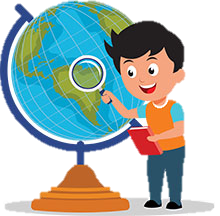 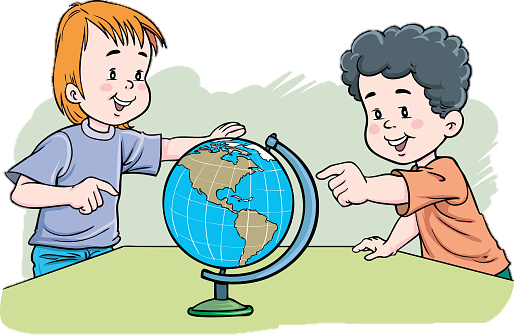 1
ĐẶC ĐIỂM, VAI TRÒ CỦA MÔN ĐỊA LÍ Ở TRƯỜNG PHỔ THÔNG
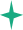 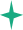 CÁ NHÂN/ CẶP
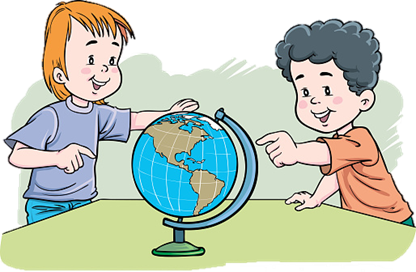 HS dựa vào mục 1 SGK nêu đặc điểm và vai trò của môn Địa lí trong trường phổ thông.
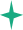 a. Đặc điểm
Môn Địa lí mang tính tổng hợp (bao gồm cả lĩnh vực KHTN và KHXH)
Môn địa lí có tính liên quan với các môn Toán, Vật lí, Hóa học, Lịch sử, …
Là môn học thuộc nhóm môn khoa học xã hội
b. Vai trò
Làm cho kho tàng kiến thức, vốn hiểu biết về thiên nhiên, con người, hoạt động SX ở các nơi ngày càng thêm phong phú.
Giúp HS có hiểu biết về khoa học địa lí, khả năng ứng dụng kiến thức địa lí vào đời sống.
1
4
Củng cố và mở rộng nền tảng tri thức, kĩ năng phổ thông.
2
Giải thích được các hiện tượng địa lí trong cuộc sống.
5
Giáo dục lòng yêu nước, tinh thần hợp tác quốc tế, trách nhiệm đối với môi trường.
Sử dụng kiến thức địa lí trong các ngành, lĩnh vực của đời sống.
3
6
Với đặc điểm và vai trò như vậy, môn Địa lí có liên quan tới những ngành nghề nào trong cuộc sống?
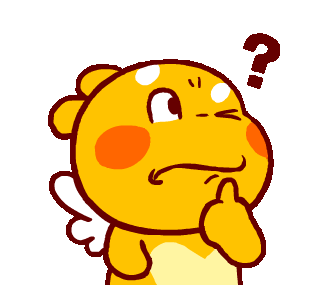 2
MÔN ĐỊA LÍ VỚI ĐỊNH HƯỚNG NGHỀ NGHIỆP
HĐ NHÓM
Kiến thức địa lí hỗ trợ cho các ngành nào?
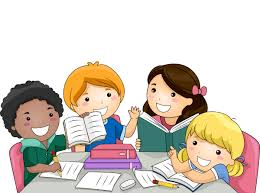 Nhóm 1
Thảo luận câu hỏi:
Nhóm 4
Nhóm 2
Nhóm 3
2. MÔN ĐỊA LÍ VỚI ĐỊNH HƯỚNG NGHỀ NGHIỆP
Nông nghiệp, quản lí tài nguyên, môi trường, kĩ sư trắc địa, các ngành bộ phận (khí tượng, thủy văn, thổ nhưỡng, …)
TỰ NHIÊN
Kiến thức địa lí phù hợp với nhiều ngành nghề, lĩnh vực
Kinh tế, du lịch, tài chính ngân hàng, ngành liên quan đến dân số, xã hội, …
KT - XH
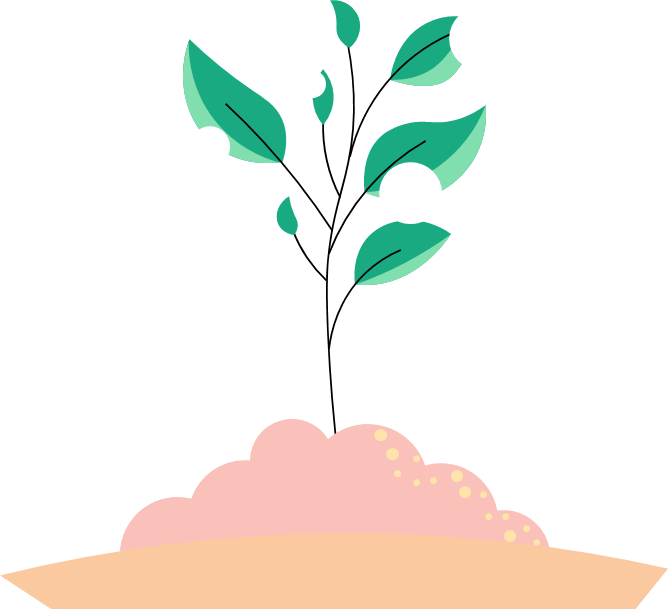 Nhà giáo, quy hoạch phát triển, kĩ sư bản đồ, quân sự, ngoại giao,
TỔNG HỢP
2. MÔN ĐỊA LÍ VỚI ĐỊNH HƯỚNG NGHỀ NGHIỆP
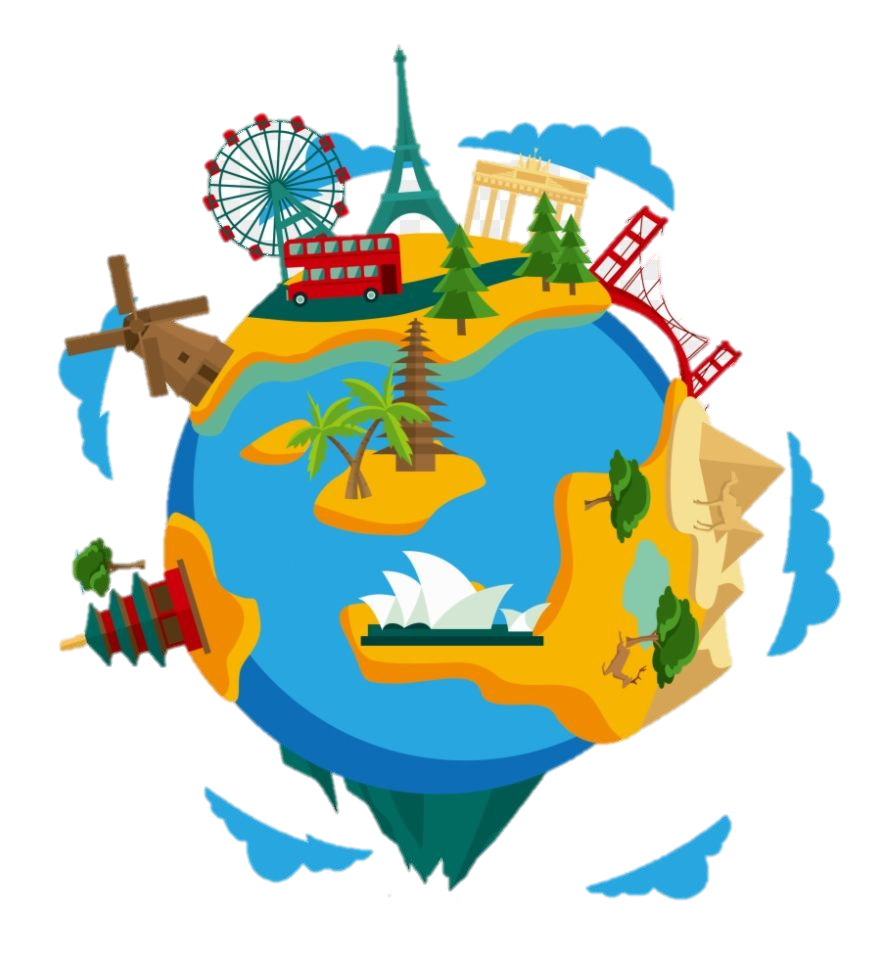 Kiến thức địa lí phù hợp với nhiều ngành nghề, lĩnh vực
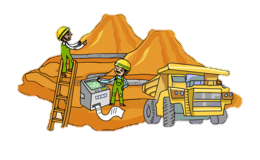 Môn Địa lí phù hợp với nhiều lĩnh vực nghề nghiệp do đặc điểm của môn học mang tính tổng hợp, kiến thức phong phú
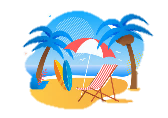 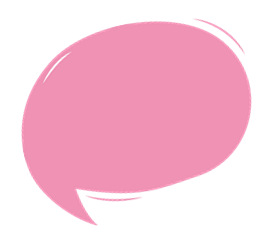 LUYỆN TẬP
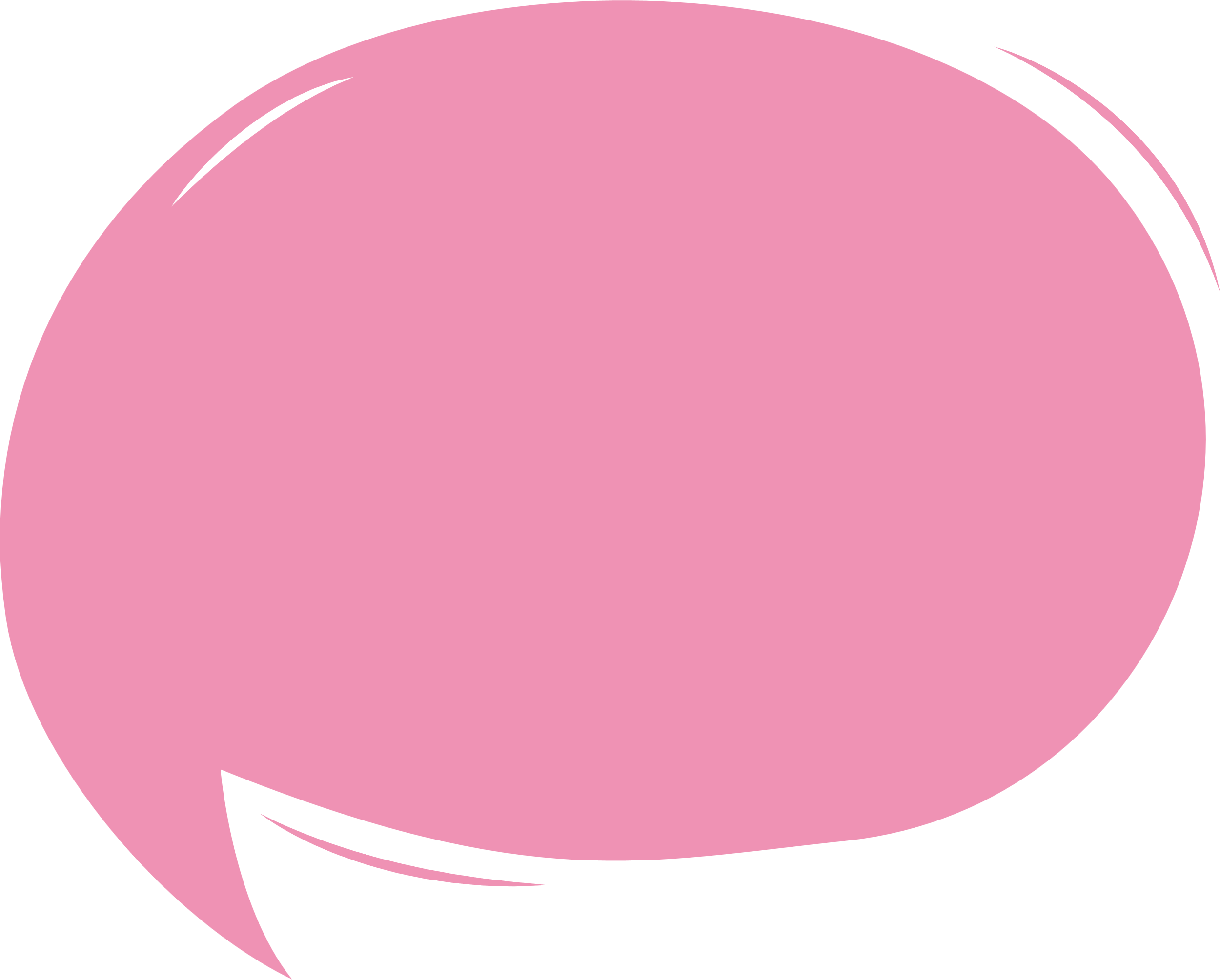 Tại sao một trong những yêu cầu của hướng dẫn viên du lịch phải hiểu biết về địa lí và lịch sử?
Hướng dẫn trả lời:
Đây là phần kiến thức bắt buộc mà các hướng dẫn viên du lịch cần phải biết và am hiểu kỹ càng. 
Đó là những thông tin về quá trình hình thành, lịch sử phát triển của quốc gia, điểm du lịch; những đặc trưng văn hóa; những lễ hội nổi bật; những yếu tố địa lý khác biệt,( đặc biệt là tài nguyên du lịch tự nhiên...) 
Khi xâu chuỗi được những kiến thức này, sẽ giúp các HDV du lịch có được cái nhìn hệ thống, toàn cảnh về quốc gia, địa phương… để từ đó dễ dàng trả lời được những câu hỏi thắc mắc của khách du lịch.
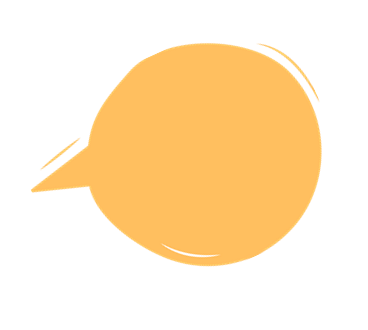 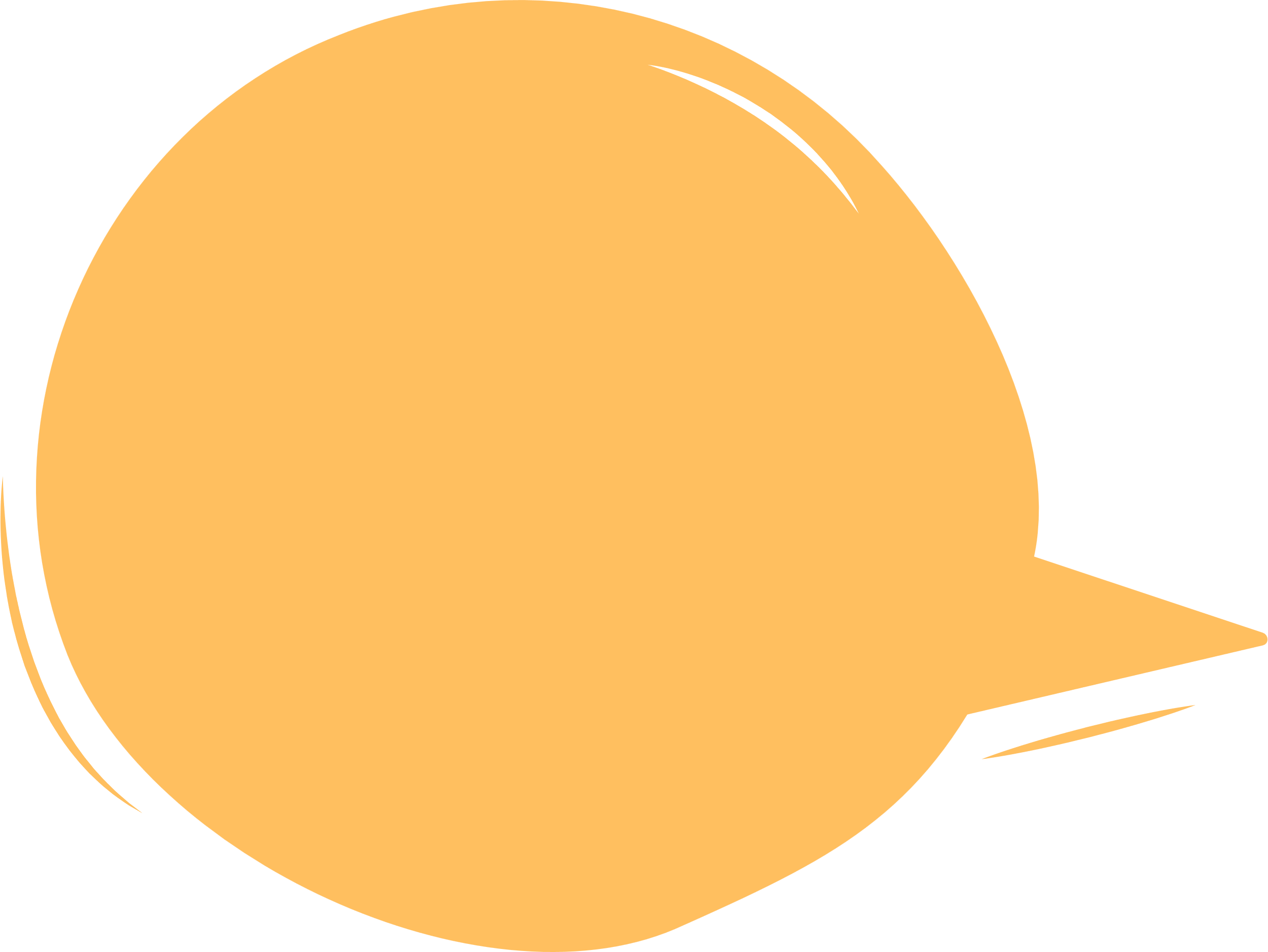 VẬN DỤNG
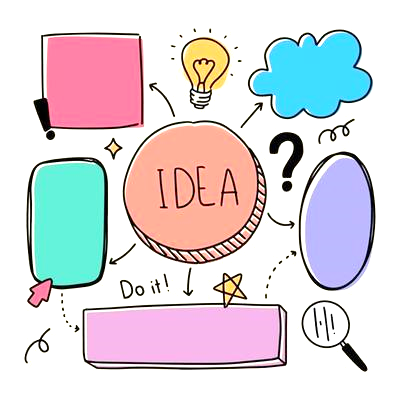 Cho biết nghề nghiệp dự định tương lai của em là gì? Môn Địa lí giúp ích gì cho nghề nghiệp đó?
MỘT SỐ  NGHỀ LIÊN QUAN ĐẾN MÔN ĐỊA LÍ
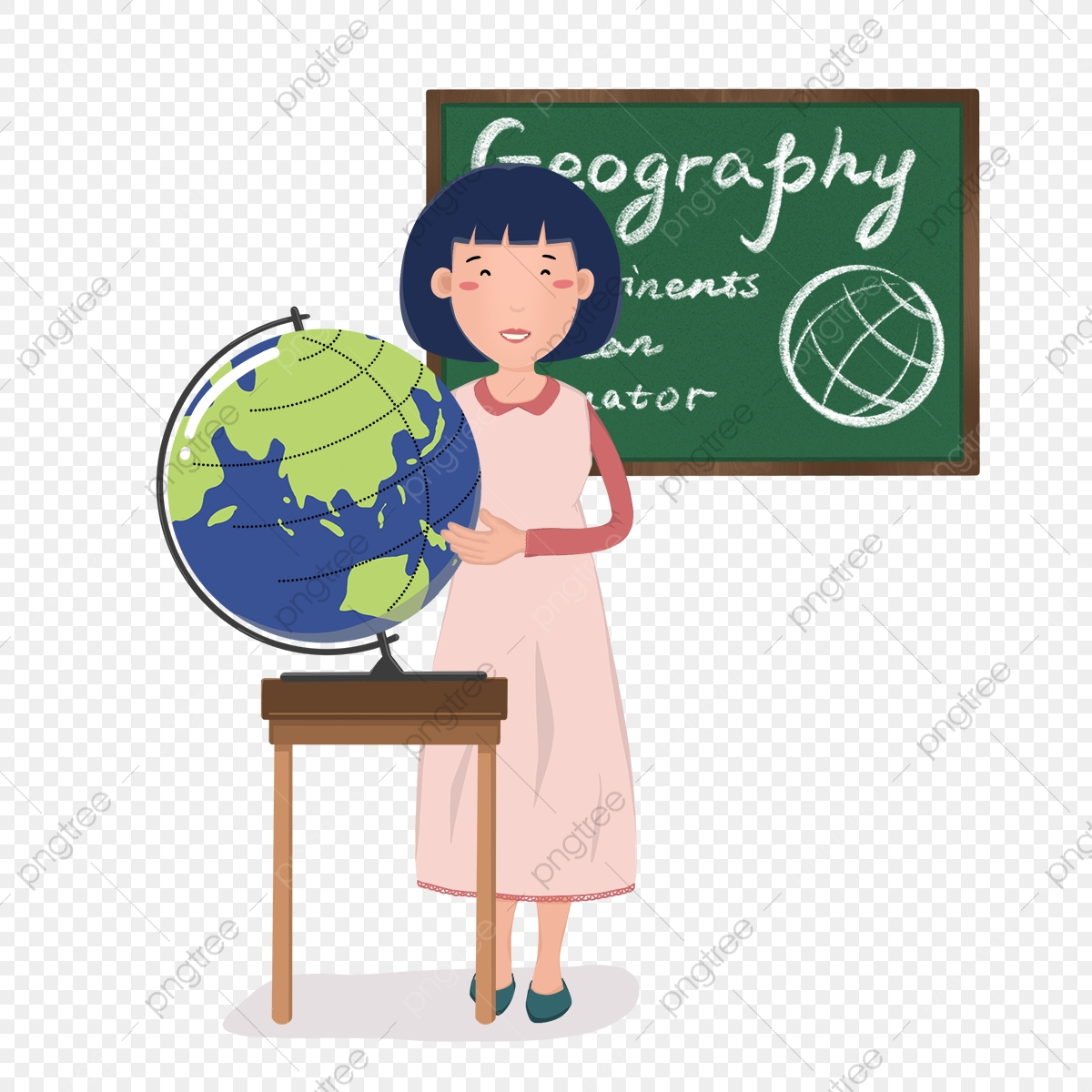 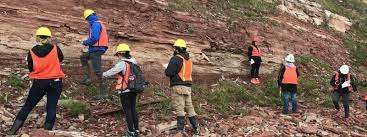 Giáo viên dạy địa lý ...
Nhà nghiên cứu địa lý - địa chất. ...
Công tác quy hoạch môi trường phân vùng kinh tế ...
Công tác dân số và kế hoạch hóa gia đình.
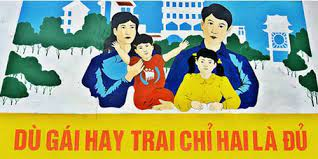 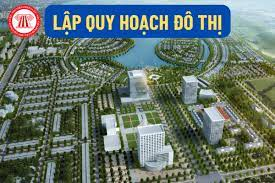